INTERNALIZACION DEL SISTEMA DE TRANSPORTE TERRESTRE PARA CAJAS DE BANANO DEL GRUPO QUIROLA
Verónica Cano
Lorena Cuenca
Esteban Quirola
CAPÍTULO I INTRODUCCIÓN: RESUMEN DEL PROYECTO
La finalidad al elaborar el presente proyecto, es demostrar la factibilidad financiera de internalizar el servicio de transporte de las cajas de banano de las haciendas pertenecientes al Grupo Quirola, hasta los principales puertos de exportación.
Razones del  Proyecto
La integración dramática de la economía internacional. Un buen sistema de servicios de transporte es vital para el comercio internacional. 

Un determinante de la competitividad comercial es el grado hasta el cual se pueden despachar bienes desde una fábrica, bodega o puerto del país de origen hasta los mercados de destino.

 Los costos de logística y transporte pueden representar cerca de un 40% del precio final de un producto.

Los servicios de transporte son uno de los principales pilares del desarrollo social y económico de un país .

El banano es la fruta de mayor movilización en el transporte terrestre y marítimo.
RESEÑA HISTÓRICA
Desde 1910 hasta los actuales momentos, la producción de banano ha logrado un marcado crecimiento, es así que desde 1952 , donde fuimos el primer exportador de banano.


En los últimos cinco años el Ecuador ha exportado alrededor de 18 millones de toneladas métricas de banano generando más de 4 mil millones de dólares .
PROBLEMAS Y OPORTUNIDADES
La no entrega al tiempo debido, la pérdida parcial o total de la mercancía y sobre todo inseguridad en la carga, causando pérdidas para el exportador y altos costos para la empresa que brinda aquel servicio.

Actualmente el transporte de banano se lo realiza, ya sea por medio de camiones no refrigerados, contenedores refrigerados autónomos siendo este ultimo el ideal pero solo utilizado por aquellos productores que han alcanzado buen grado de tecnificación.

Una ventaja el sector transporte cuenta también con camiones o furgones refrigerados que presentan una versatilidad tal, que se lo puede usar tanto para transporte como para almacenamiento
CARACTERÍSITCAS DEL PRODUCTO O SERVICIO Visión Macro del Sector Bananero
La actividad bananera por varias décadas se ha convertido en uno de los sectores de mayor contribución al desarrollo económico del Ecuador. 

La producción total de banano en el país es generada por ecuatorianos y la comercialización de la fruta es realizada por compañías nacionales en un 70%.

Las exportaciones de este producto son dirigidas en un 70% por exportadores nacionales y el 30% por compañías transnacionales. Representan el 3% del PIB total de producción y el 13% del PIB agrícola del país.

En la actualidad, las aspiraciones del sector bananero en el año 2009 es exportar 216’322.184 cajas 22XU, lo cual se cumplirá

La comercialización de banano se realiza hacia los siguientes destinos: A Europa: 49.50 % incluyendo la Unión Europea y otros países Europeos; 23.29 %  a EE. UU., Puerto Rico y Canadá; 15.50 %  al Asia; 9.50 %  para Argentina, Chile, Uruguay y Colombia; 1.70 %  Oceanía  y 0.51 %  África
ALCANCE
El transporte de carga, constituye un elemento importante para el desarrollo económico del país.

La oferta y demanda del servicio, es completamente libre .

El costo de transportación de los productos es un factor fundamental  que incide directamente en los precios al consumidor

Este estudio permitirá definir el costo del transporte, al multiplicarse la distancia a recorrer, volumen de carga a transportar, por el factor del servicio de la empresa, resultando el costo de transporte de la mercancía.

Si el vehículo se utilizará ida y retorno, el proyecto se dispondrá que los camiones viajen con cajas de banano y retornen con cartones de cartoneras vinculadas al grupo .
Definición de Objetivos
Objetivos Específicos
Identificar la problemática del sector transporte de carga de banano de  los lugares de producción de banano.
Estimar la oferta y demanda de carga del banano.
Examinar el grado de concentración de la oferta de servicio de trasporte.
Coadyuvar en el mejoramiento del sector transporte de carga, buscando su eficiencia y eficacia.
Demostrar la factibilidad económica y financiera de implementar el presente proyecto para beneficio de los accionistas del Grupo Quirola.
Objetivo General 

     Internalizar el Sistema de   Transporte Terrestre para cajas de bananos del Grupo Quirola, abaratando costos de transportación y obteniendo la máxima utilidad al retornar en cada viaje de vuelta con carga de empresas vinculadas al grupo empresarial.
CAPÍTULO II ESTUDIO ORGANIZACIONALMisión y Visión del Grupo Quirola
Misión:
Liderar con excelencia el mercado de exportaciones agrícolas  y acuícolas del Ecuador y sus actividades comerciales e industriales relacionadas con productos y servicios de alta calidad y una óptima atención a sus clientes.
Visión:

Una empresa fuerte, sólida, generadora de riqueza, firmemente posicionada en el entorno nacional e internacional.
Organigrama
Análisis FODA
Entorno interno: Fortalezas
El  servicio de transporte terrestre de carga es un mercado perfectamente competitivo que se rige bajo la ley de oferta y demanda.
El banano es una fruta con grandes volúmenes de exportación.
La transportación muchas veces alcanza hasta el 40% del precio del producto, al tener una reducción de este costo podríamos obtener un precio mas competitivo.
Reducción de pérdida del producto durante el tiempo de transportación
Entorno interno: Debilidades

Lentitud de los puertos
Malas carreteras 
Para dar el servicio a terceros se necesitan permisos , muchas veces son difíciles de obtener
Entorno externo: Amenazas

Está expuesto a externalidades como son los paros de transportista, desastres naturales, los accidentes, la inseguridad.
Entorno externo: Oportunidades

La optimización del transporte propio nos reduciría los viajes al vacío.
INVESTIGACIÓN DE MERCADO Y SU ANÁLISIS
JUSTIFICACIÓN DEL DESARROLLO DE LA INVESTIGACIÓN DE MERCADO

      Al ser un proyecto de internalizar un servicio de transporte, que actualmente se encuentra “terciarizado” u otorgado por terceras personas, no se requiere desarrollar un pormenorizado plan de mercadeo por lo que no es necesario desarrollar matrices estratégicas del proyecto, excepto las cinco fuerzas de Porter, y un análisis FODA del Grupo Quirola 

     Tampoco es necesario realizar encuestas por cuanto no se va a introducir ningún producto nuevo o existente a un mercado meta x
LA DEMANDA DEL SERVICIO EN EL MUNDO

      Si bien los medios de transporte son una parte importante de la cadena logística, el valor agregado de los servicios que se prestan desde el momento en que el producto sale de la planta productora hasta llegar al destino final va mucho mas allá de los valores implícitos de un simple traslado de un punto a otro
Gráfico 2.2. Participación Servicios de Transporte en el PIB (%)
Gráfico 2.3. Composición de la carga terrestre 2005
5.00%
4.50%
4.00%
3.50%
5%
3.00%
19%
2.50%
2.00%
1.50%
1.00%
0.50%
50%
0.00%
1992
1994
1996
1998
2000
2002
2004
26%
Servicios de transporte terrestre
Manufacturero
Agrícola
Minero
Pecuario
Servicios de transporte por agua
Servicios de transporte aéreo
Servicios de transporte complementarios y auxiliares
SERVICIOS DE TRANSPORTE EN ECUADOR
Aspectos Generales 
      
      Una disminución de los costos de transporte fomenta directamente las exportaciones y por ende, aumente la competitividad de los productos
      
      Es indispensable efectuar mejoras en los servicios de transporte a fin de lograr un servicio mas rápido seguro y menos costoso
Transporte de carga por carretera 
      El transporte de carga es una cadena de producción compuesta por el usuario, la empresa de transporte y el propietario del vehiculo
Regulación
     En este sector se aprecia la gran inestabilidad de la normatividad jurídica en lo referente a la operación e infraestructura, a lo largo del tiempo, también es de gran preocupación la gran influencia que tienen las agremiaciones o las grandes empresas del sector



ESTRUCTURA DE MERCADO Y COMPETENCIA EN EL SECTOR TRANSPORTE TERRESTRE DE CARGA 
     
     La estructura del mercado esta compuesta por grandes empresas que se encargan de transportar grandes volúmenes a largas distancias y generalmente están en capacidad de prestar otras clases de servicios auxiliares

     Existen empresas pequeñas y medianas que suelen ser  subcontratadas por las grandes empresas para transportes específicos  

     También hay empresas especializadas en segmentos específicos como servicios de transporte refrigerado o de material peligroso
ANÁLISIS DE LA COMPETITIVIDAD DE LA INDUSTRIA BANANERA NACIONAL
Cinco fuerzas competitivas de Porter 
Competidores Actuales alrededor de 6,000 productores entre pequeños, medianos y grandes. 

Potenciales Competidores. Los niveles de eficiencia y productividad exigen entrar con ventajas tecnológicas para poder competir.

 Potenciales Sustitutos, el banano es una fruta de gran aceptación mundial y resultaría difícil sustituirla con otra 

Poder de los Compradores está Los compradores son muy poderosos , organizados y funcionan oligopolicamente e imponen condiciones
Funciones
Servicio de transportación  terrestres
GRUPO QUIROLA
Clientes
Productores de banano
Tecnología
Camiones de carga con nueva tecnología
Macro segmento
Productores que se encuentren interesados en reducir los costos derivados del proceso de producción, disminuyendo la perdida parcial o total de la mercadería  este proceso, garantizando la entrega dentro del tiempo estipulado, disminuyendo así los costos
Macro Segmentación 

       Nos va a permitir identificar cual es el mercado objetivo al que va a estar orientado este proyecto
Matriz de 
Crecimiento-Participación BCG 
     
     Producto ESTRELLA, : Utiliza grandes cantidades de efectivo y y la participación del mercado es alta
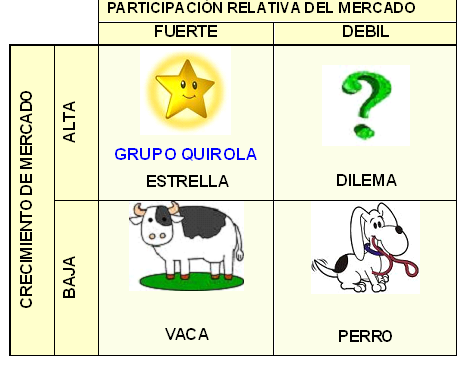 ESTUDIO TÉCNICO
CULTIVO, COSECHA Y TRANSPORTE DE BANANO DEL GRUPO QUIROLA

     El Grupo Quirola cuenta con 3.300 hectáreas de fincas bananeras en producción, tecnificadas 
     cumplen con todos los requisitos exigidos por el Ministerio de Agricultura .
Proceso de producción 

Selección del terreno: limpieza, mecanización e implementación de drenajes y canales de riego

 Manejo: Todos los cuidados que la técnica moderna exige en mantenimiento y protección de la fruta

Procesamiento: cosechar, limpiar y clasificar ;empacar
Comercialización 

El Grupo Quirola vende semanalmente a diferentes partes del mundo 

La  fruta es comercializada a transnacionales de gran renombre como Chiquita, Dole y Del Monte.

Posee la logística necesaria para procesar y abastecer un gran volumen de cajas de banano

En el mercado internacional  es una marca que se ha posicionado y es reconocida por su excelente calidad
SITUACIÓN ACTUAL DE PRE-EMBARQUE DEL BANANO
Tipos de transporte utilizados 

Actualmente el grupo transporta la fruta en camiones no refrigerados
Características de los vehículos

Resistencia al movimiento brusco, choques, accidentes, intemperie, etc.

No debe ser vulnerable a los agentes externos como: arena, granos de toda clase, líquidos, gases

Las aberturas de ventilación que presentan los traileres deben ser completamente selladas

Debe ser posible realizar futuras adaptaciones y reparaciones locales.

La estructura del trailer debe estar ajustada a las condiciones de resistencia mecánica impuesta por la ISO.
PROPIEDADES DEL BANANO
Generalidades 

En su composición el banano tiene alrededor del 75% de humedad y 25% de componente sólido, así como calorías y azúcar, 
riquezas en materias minerales ,además del alto contenido en fósforo 

Variedades y tamaños

Lacatán (variedad de origen filipino, considerando mutante del cavendish)   

Petite Naine 

Grande Naine 

Poyo, robusta, Valery
Temperatura de transporte 

La temperatura de transporte es dependiente de la variedad de banano y de la duración del viaje
CAPÍTULO 3   ESTUDIO FINANCIERO
PLAN DE INVERSIÓN
Inversión adicional en activos fijos

Para la correcta evaluación de opciones entre el alquiler o compra de camiones para el transporte de bananos, desde las haciendas bananeras del Grupo Quirola hasta el Puerto de Guayaquil, es necesario que la empresa adquiera los siguientes activos fijos adicionales a los que actualmente posee, los cuales se desglosan en los siguientes cuadros:

Activo fijo de operación
Activo fijo de oficinas 







Inversión en obra civil
Inversión adicional en activos diferidos
Es el pago de honorarios al profesional o consultora que se encargara de elaborar el estudio de factibilidad del presente estudio. 










Financiamiento de la Inversión en Activos Fijos y Diferidos
Financiamiento
PRESUPUESTO DE INGRESOS 
      Para la determinación de los ingresos del presente proyecto, hay que tomar en consideración la generación de recursos económicos de las dos opciones propuestas: alquiler de camiones (ingresos sin proyecto), o compra de camiones (ingresos con proyecto).
CAPITAL DE TRABAJO 
      El capital de trabajo adicional para la empresa se lo cálculo bajo el Método del déficit acumulado máximo, considerando la estimación de ingresos y egresos incrementales para el primer año operativo entre las opciones de alquiler o compra de camiones.
PRESUPUESTO DE COSTOS
      Esencialmente existen cuatros costos adicionales en los cuales incurriría el Grupo empresarial por la operatividad del presente proyecto, los cuales son:
Costos directos e indirectos
Gastos de Operación (Administrativos)
Gastos Financieros (pago de intereses del préstamo)
Depreciación y amortización de activos adicionales
Costos por depreciación y amortización
Tabla de Amortización del préstamo solicitado
PRINCIPALES ESTADOS FINANCIEROS

Estado de Pérdidas y Ganancias
TASA DE DESCUENTO
La tasa de descuento se la determina utilizando la siguiente fórmula:



Ke = Indica la tasa que el proyecto deberá cobrar como resultado de la inversión implementada en el año base.
Rf = Es el rendimiento sin riesgo, para ello se considera la tasa libre de riesgo de los bonos a cinco años de los EE.UU. mas el riesgo país del Ecuador
(Rm – Rf) = Es la prima por riesgo 
β = Es el riesgo del proyecto con respecto al riesgo de mercado 



Considerando que el 60% del proyecto se financia a una tasa de interés anual del 9.35%, y que el valor que el inversionista pide por el 40% de su aporte resulto ser del 24.36%, aplicando una tasa de costo de capital promedio ponderado, la tasa de descuento con financiamiento es del
CCPP = 13.95%
FLUJO DE CAJA INCREMENTAL
EVALUACIÓN FINANCIERA

TIR (Tasa interna de retorno 

La tasa interna de retorno (TIR) es del 15.70% y, frente a una tasa de descuento del 13.95%, se puede concluir que el proyecto es sumamente conveniente para los inversionistas.

VAN (Valor Actual Neto)

El VAN que se obtuvo fue de US$ 12,351.07 lo cual indica que el proyecto es viable y factible financieramente

Período de recuperación

De acuerdo con el flujo de caja proyectado con financiamiento, y sin tomar en cuenta el valor del dinero a través del tiempo, los inversionistas del proyecto recuperarán su capital durante el segundo año operativo del proyecto.
ANÁLISIS DE SENSIBILIDAD
Análisis Univariable

     En este análisis, hemos tomado en cuenta diferentes variaciones del Ingreso Incremental, y los resultados que arroja tanto el VAN como la TIR con estas variaciones, tal como se muestra en los siguientes gráficos:
CONCLUSIONES
El proyecto resultó ser viable financieramente y  rentable para los promotores del mismo, puesto que obtendrán un VAN de $12,351.07, y una TIR del 15.70%.
Del estudio e investigación de mercado realizado al actual mercado e industria bananera del país, se puede determinar que existen buenas perspectivas de crecimiento
La empresa promotora del proyecto cuenta con el respaldo y la experiencia suficiente
Dado que la empresa tendría sus propios camiones, el producto llegaría con una mejor calidad al Puerto por el cuidado especial que se tendría con las cajas de banano lo cual evita un costo invisible por perdida de calidad
RECOMENDACIONES
La empresa, vinculada al Grupo Quirola, debería buscar las herramientas técnicas necesarios para conseguir aumentar sus niveles de productividad, de tal manera que aumentaría las frecuencias de uso de los camiones.
Se debería internalizar el transporte de el mayor porcentaje de las cajas ya que solamente el evitar perdidas por deterioro en calidad ya justifica el proyecto.
Se debería conservar el porcentaje en el nivel en el que los ingresos marginales son superiores a los costos marginales, de tal manera que sean los mas eficientemente posibles.
Mantener la prioridad de carga en las empresas vinculadas para asegurar reducir el menor tiempo de Stan By o de espera.